Week 6, Class 3:A New Pattern…
Questions on Lab?
Quiz
Poll Everywhere
A New Pattern
The Remote Control App
How to reduce coupling?
Coding example
General form of pattern
SE-2811
Slide design: Dr. Mark L. Hornick
Content: Dr. Hornick
Errors: Dr. Yoder
1
[Speaker Notes: Full agenda:
Return Exam
Questions about lab due tomorrow in class?
Threads: Locking on null object
Threads: invokeLater
Threads: The squares example
Decorator Class Diagram
More on Java IO
Class diagrams
Design Principles 
in the patterns we’ve seen so far	
Compare with alternatives
Decorator vs. array approach suggested in class
Non-decorator array – decorator can be added on without modifying the original hierarchy
Decorator has “before-after” and possibly other combinatorial control that would be hard-coded in array
[Show “screenshot” of discussion from class? Or just re-type?]
Strategy vs. Decorator class diagrams side-by-side
Structural difference (inheritance optional in Strategy pattern?)
Decorator vs. “Strategy” array


Perhaps next:
	Coding Starbuzz coffee (?)
	Add real patterns
		ArrayList – null-checking
Java I/O: Students do coding examples

		http://stackoverflow.com/questions/9358821/should-i-extend-arraylist-to-add-attributes-that-isnt-null]
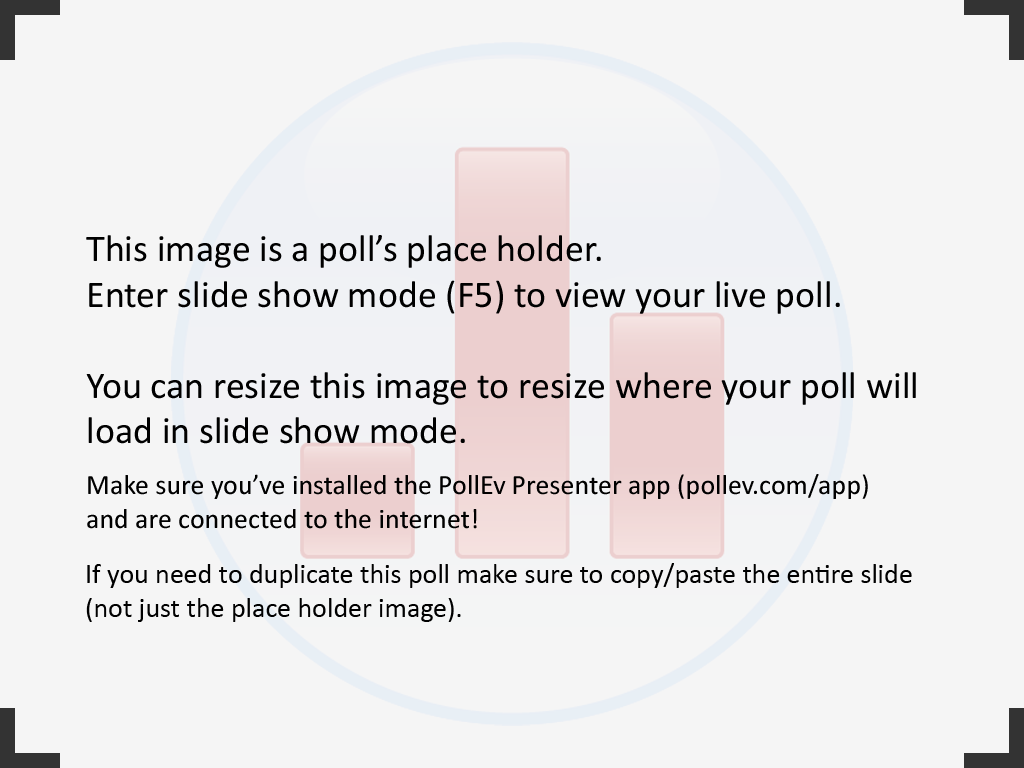 SE-2811
Dr. Mark L. Hornick
2
[Speaker Notes: Have you used?]
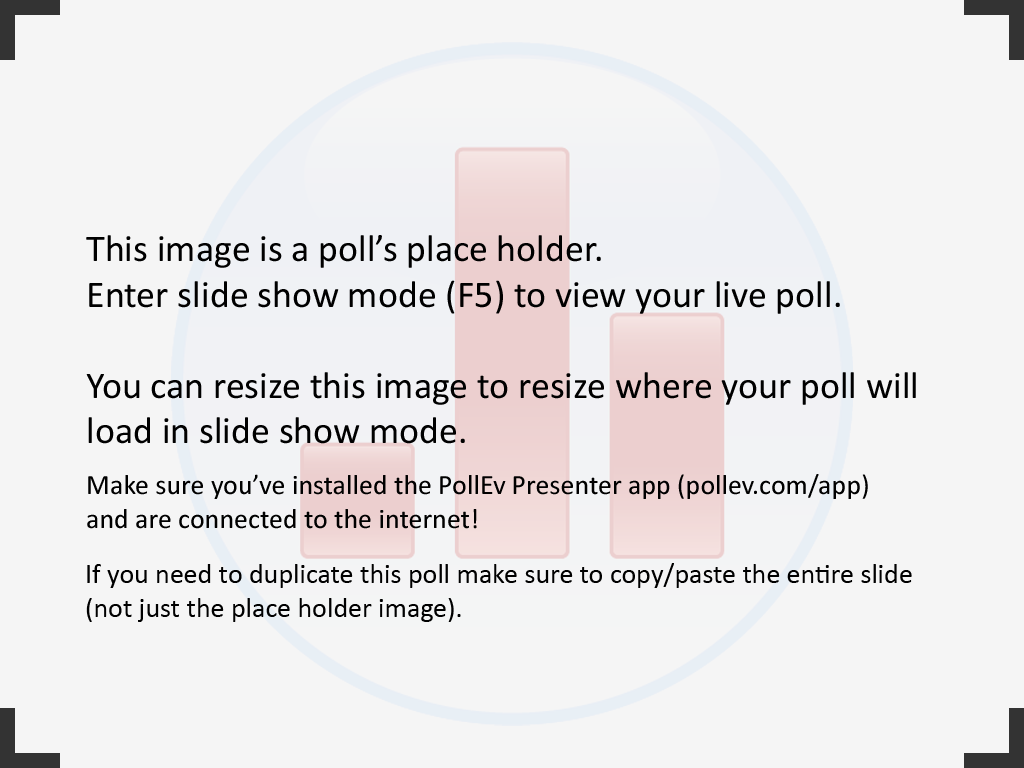 SE-2811
Dr. Mark L. Hornick
3
[Speaker Notes: Composite Bee
V Orig
How good?
How not?]
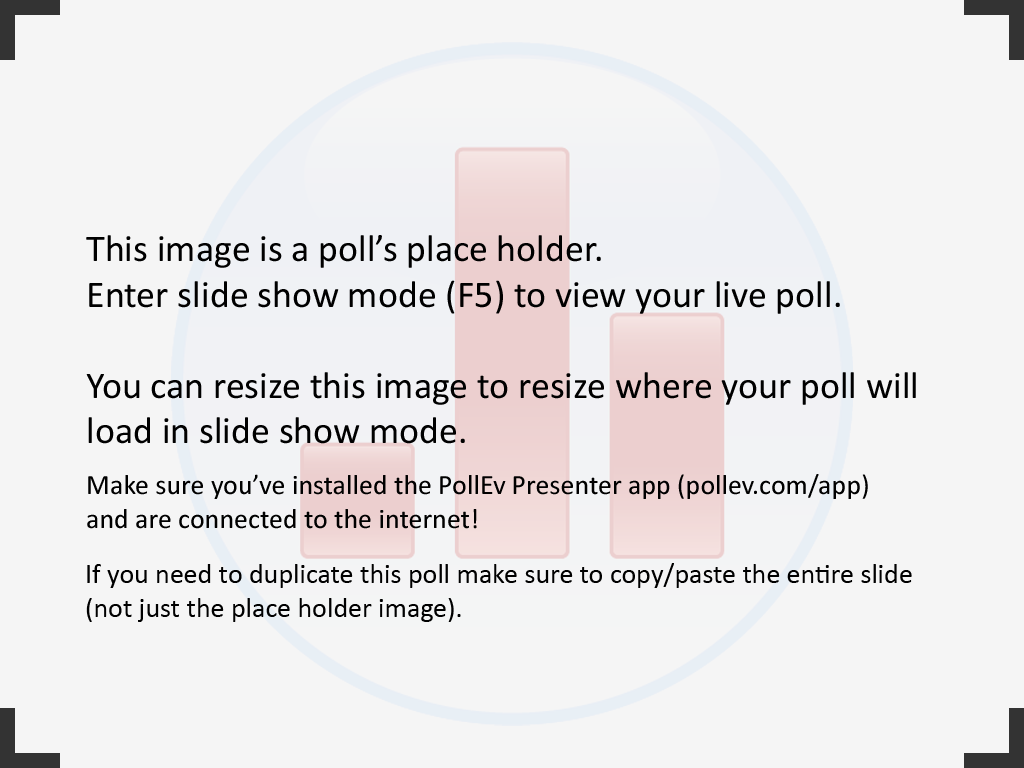 SE-2811
Dr. Mark L. Hornick
4
[Speaker Notes: Composite Bee
Orig
V How good?
How not?]
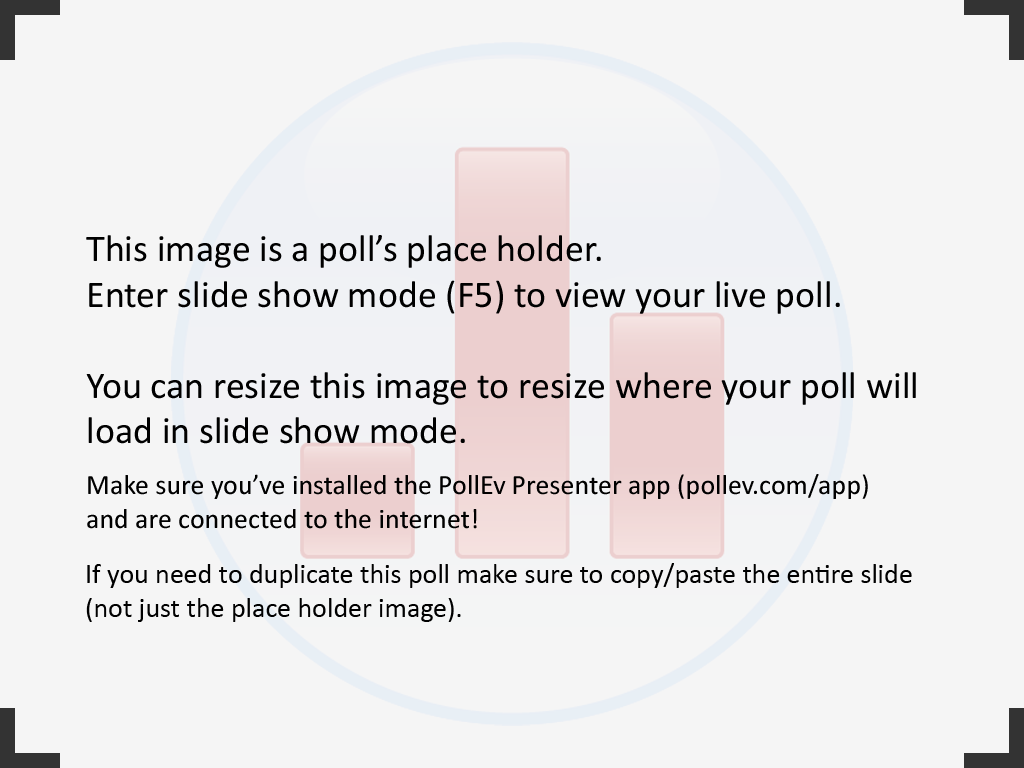 SE-2811
Dr. Mark L. Hornick
5
[Speaker Notes: Composite Bee
Orig
How good?
V How not?]
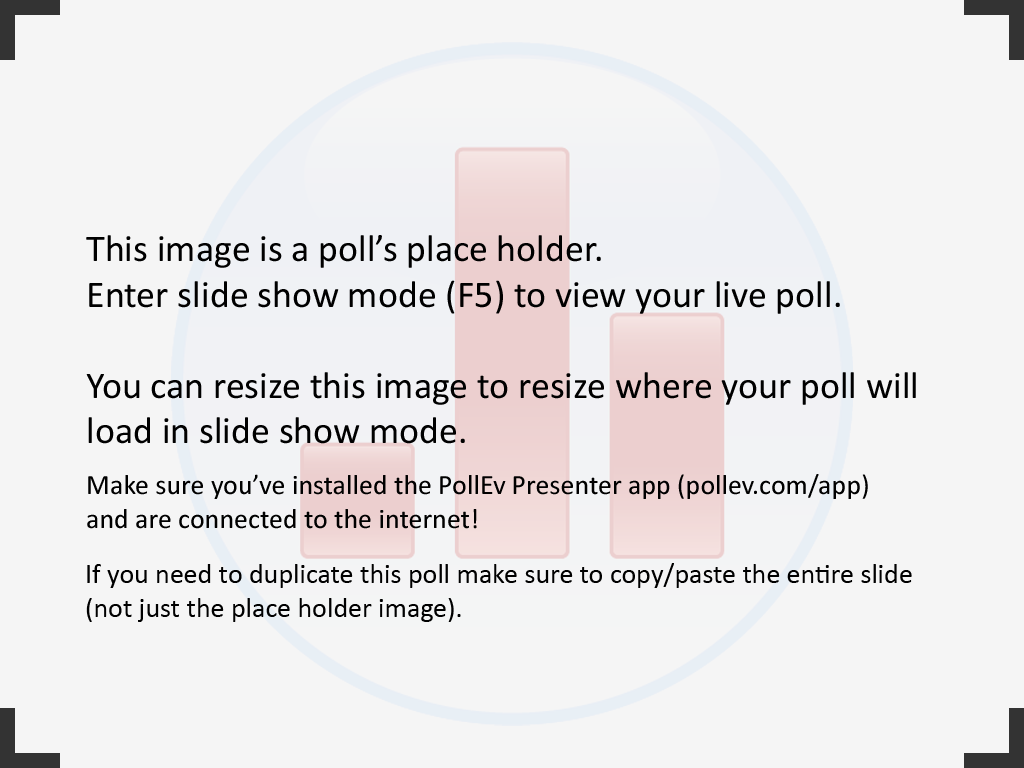 SE-2811
Dr. Mark L. Hornick
6
[Speaker Notes: Paper-coding question]
The Super Remote Control
See Demo
How can we reduce coupling?
Write a sketch of your solution
Can any of our previous design patterns work?
How would you modify them?
Consider if UML sketch or code snippet would help
SE-2811
Dr. Josiah Yoder
7
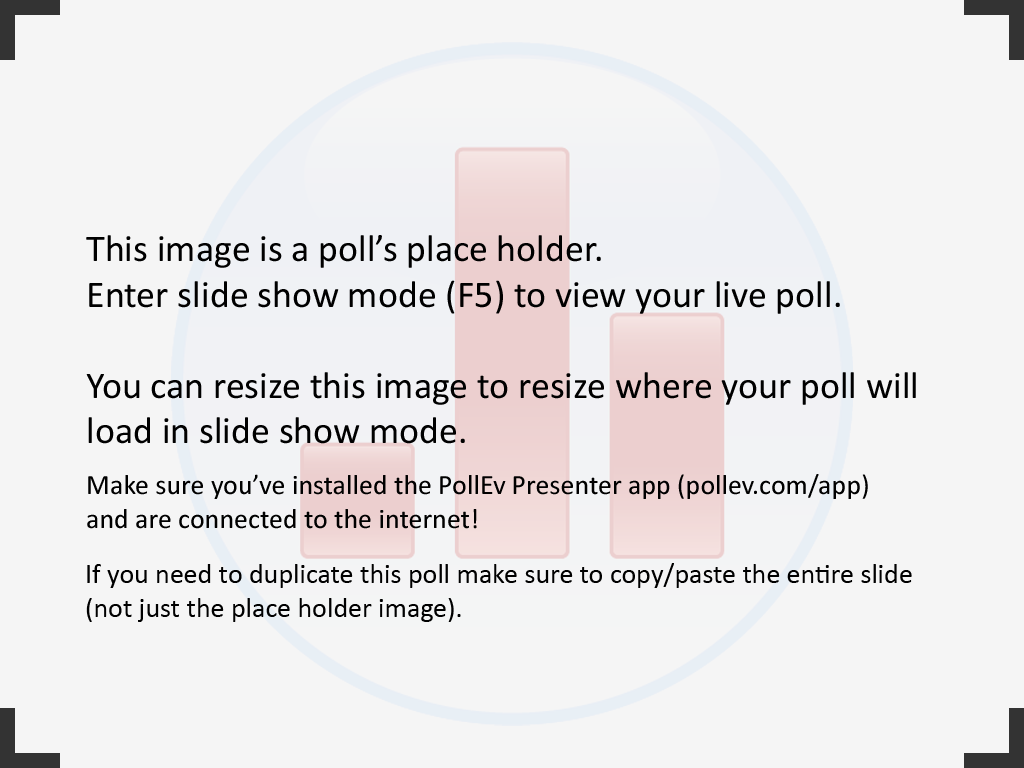 SE-2811
Dr. Josiah Yoder
8
[Speaker Notes: How to solve?]
Command Pattern Example
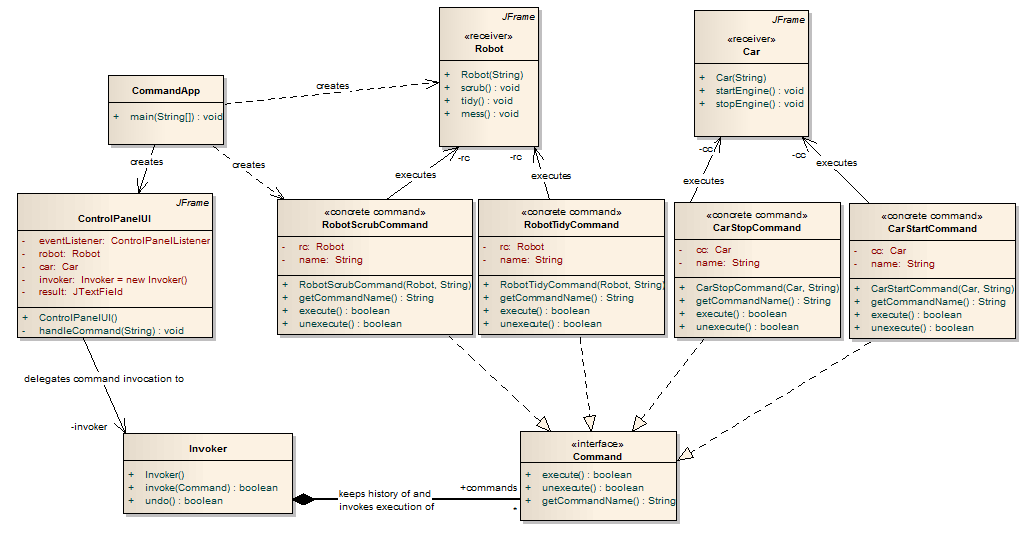 SE-2811
Dr. Mark L. Hornick
9
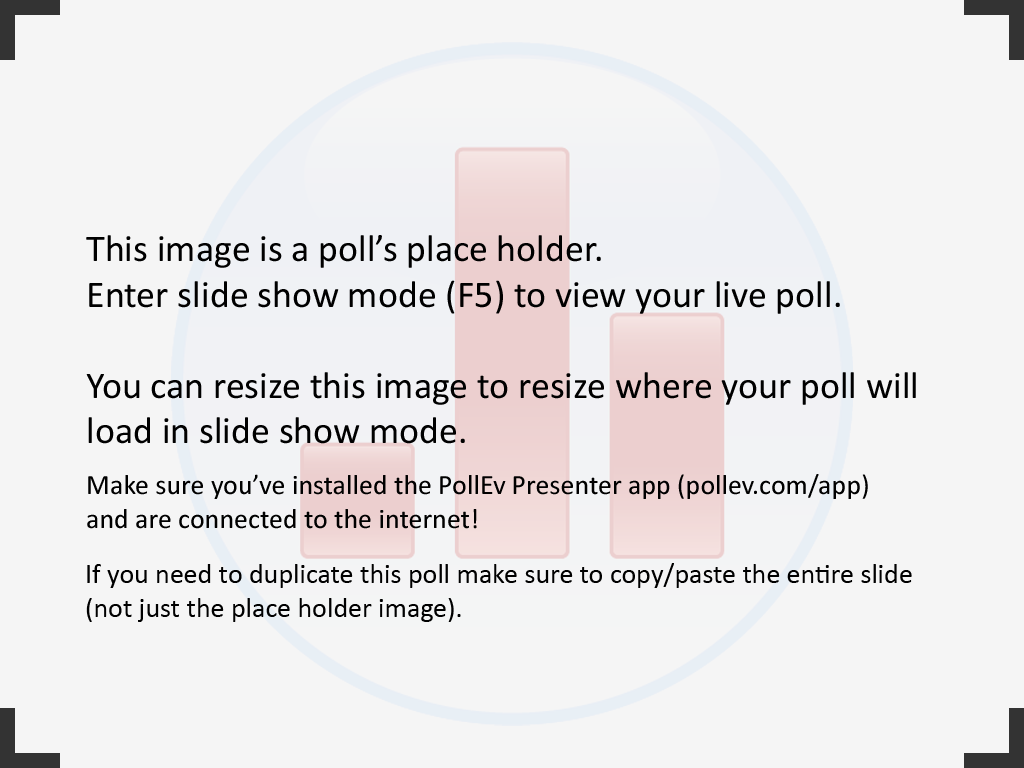 SE-2811
Dr. Josiah Yoder
10
[Speaker Notes: Use in future?]